Источники обеспечения и тематика регионального компонента в преподавании истории и культуры Архангельского Севера
Выступление на семинаре
г. Вологда
14-15 сент. 2016 г.
Линейка учебников по истории России нового стандарта
Решения о формировании материалов регионального компонента
17 февр. 2015 г. – состоялось заседание каф. Отечественной истории ИСГиПН САФУ и приглашенных заинтересованных лиц. Рассмотрели вопрос «Об организации работ по разработке учебного пособия для 10-11 кл. «Архангельский Север в истории России»
Определили состав разработчиков 
Изучили положения нового стандарта по истории России и в соответствии с ним утвердили поглавную содержательную структуру будущего краеведческого стандарта.
Пришли к решению о необходимости совместно с ГААО, работниками музеев и краеведческих организаций произвести экспертизу и отбор качественных достоверных источников: хрестоматий, летописей, справочников, научных и научно-популярных изданий, иллюстративного материала по истории Архангельского Севера. 
Постановили, особое внимание обратить на скорейшую публикацию почти подготовленных краеведческих хрестоматий по периоду с 2017 г.  по начало ХХI века.
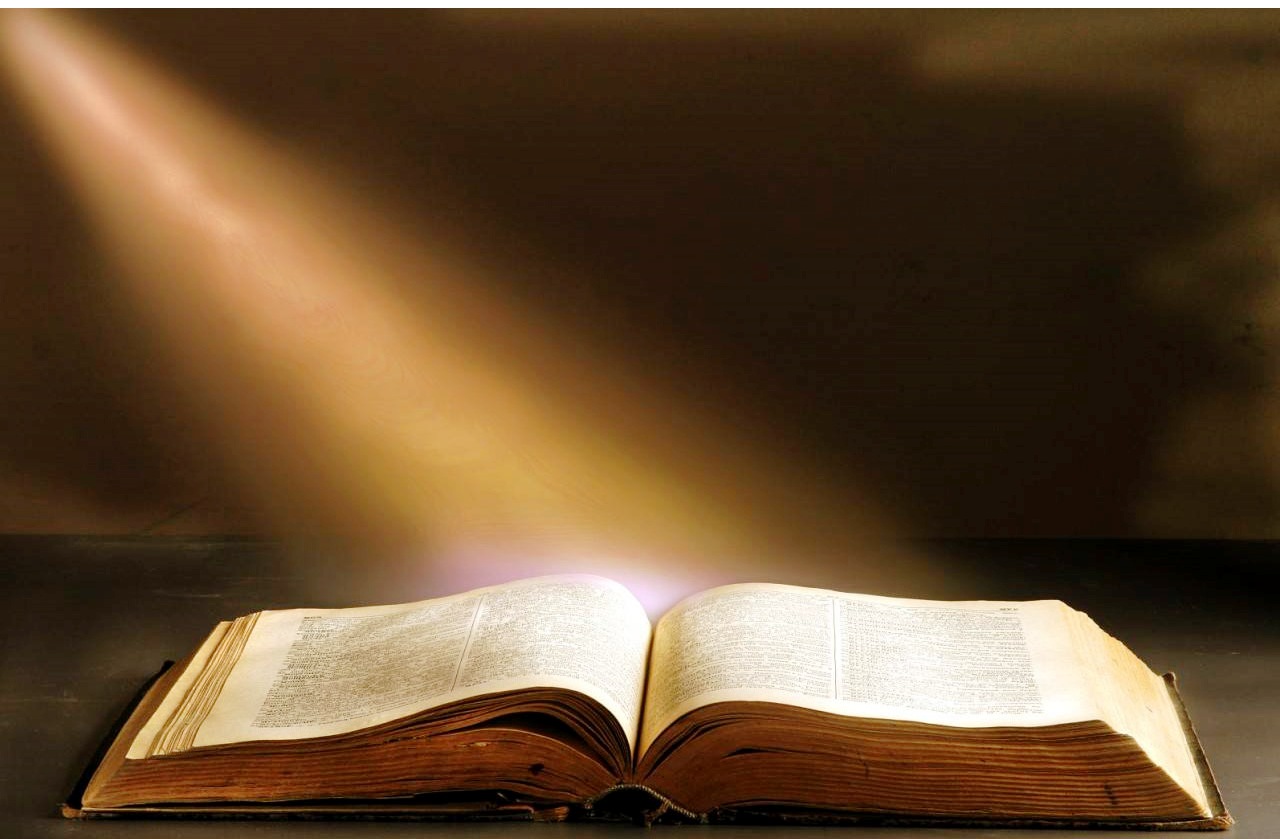 ЧАСТЬ I.

Источники обеспечения регионального компонента 
«Архангельский Север 
в истории России»
Учебные пособия, документы и юбилейные издания по истории Архангельского Севера советского времени
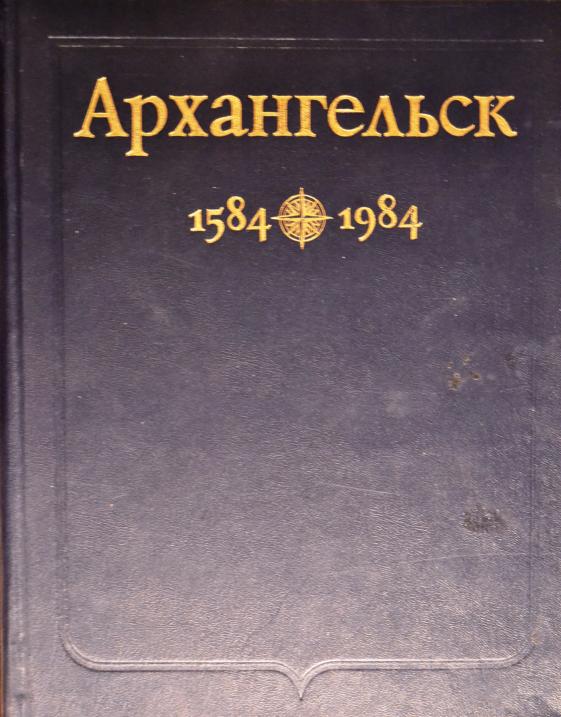 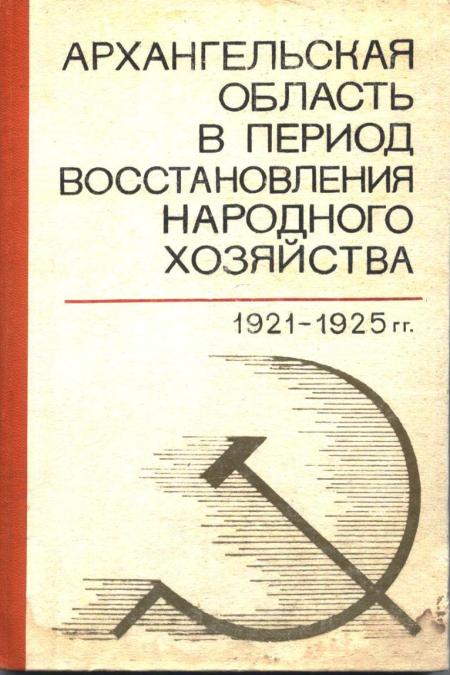 Советские научные издания о Гражданской войне и интервенции на Севере
История Северного морского пароходства
Современная литература для обеспечения краеведческого компонента
Учебные пособия начала ХХI века
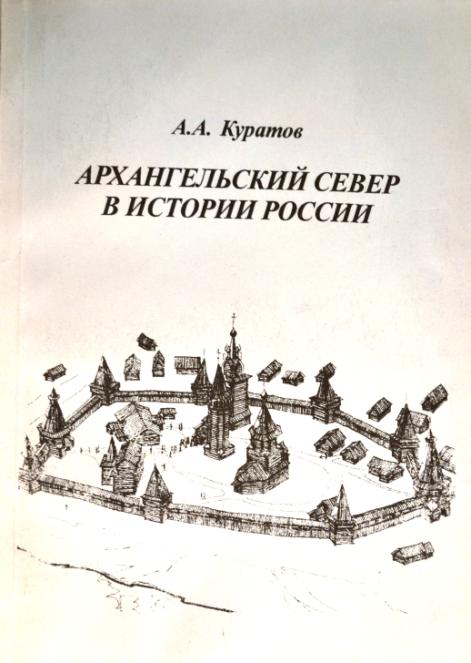 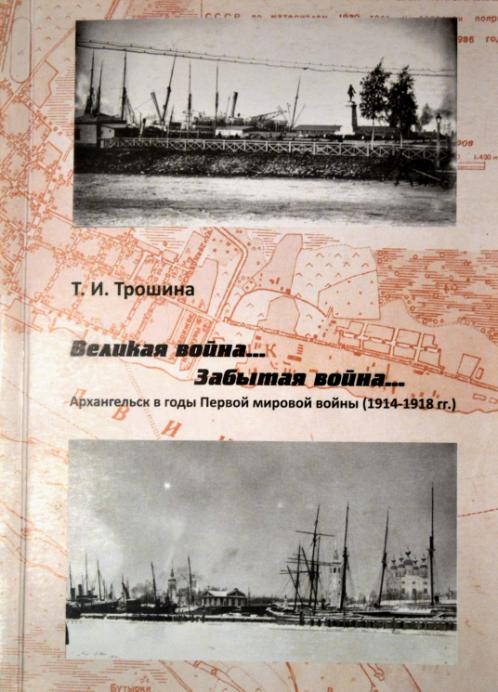 Учебное пособие проф. В.Н.Булатова «Русский Север»
Учебное пособие
Хрестоматия по истории Отечества
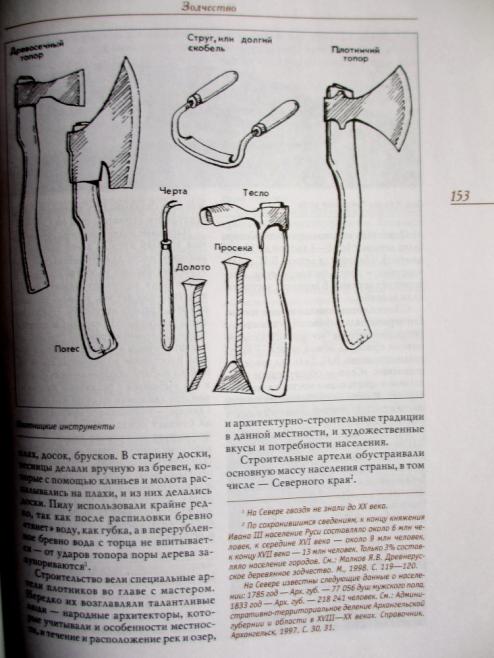 Полярная энциклопедия школьника
Документальные источники, научная и краеведческая литература, используемая до введения нового стандарта по истории
Очерки истории освоения Арктики и энциклопедия Арктики
Переиздания источников дореволюционных лет начала ХХI в.
Современные энциклопедические научные издания исторического и справочного характера
Современные научно-популярные издания на основе архивных документов
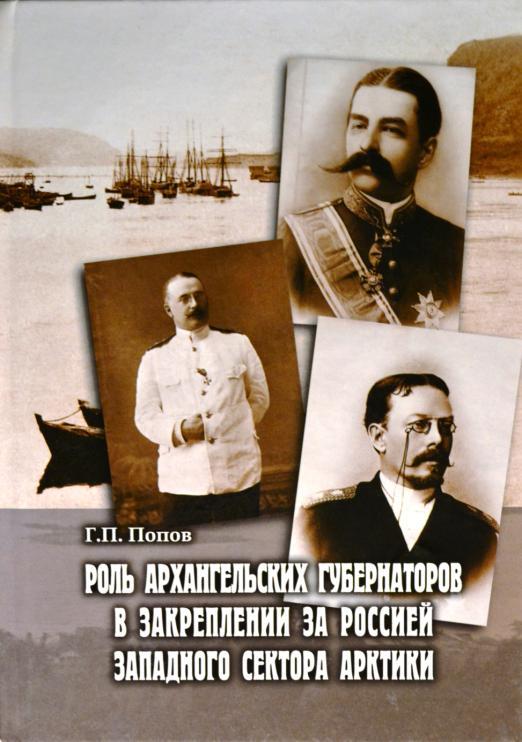 Новые научно-исторические и справочные издания, основанные на архивных данных
Биографический справочник купцов и мастеров из Голландии
Справочная литература
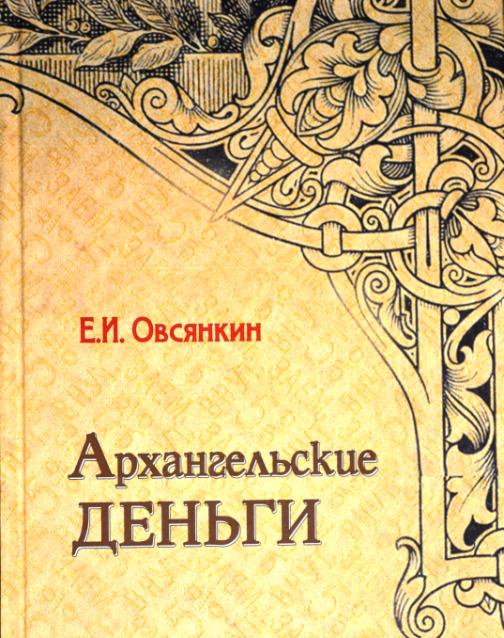 Лауреаты Госпремий СССР и РФАрхангельской области 1925-2005 гг.
Книга портретов правителей Русского Севера
Правители Русского Севера
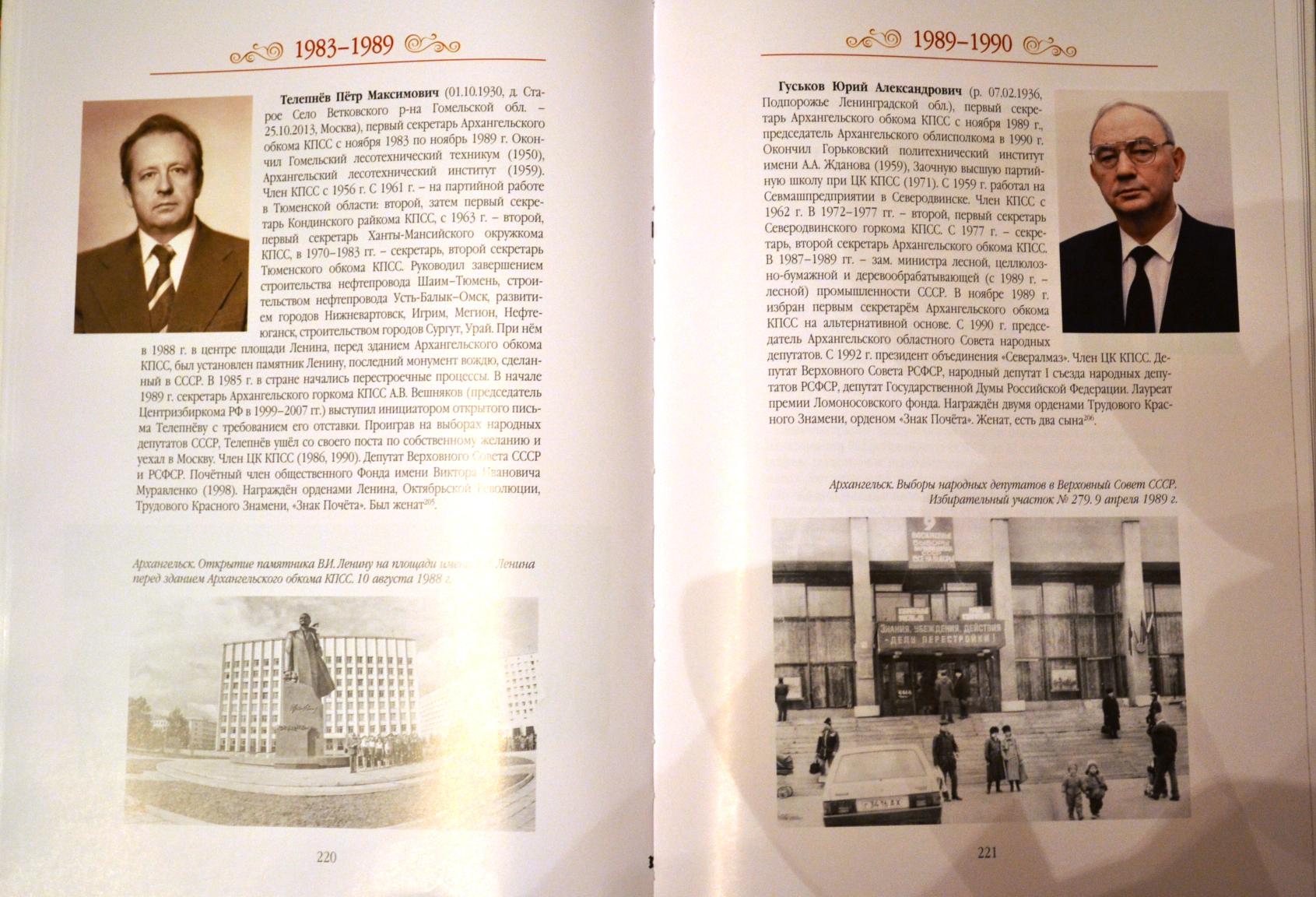 Биографии первых лиц Архангельска с основания города
Архангельская областная летопись540 страниц. 2014 год
Архангельский Север в документах истории. Хрестоматия. Т.1.(2004 г.).
Архангельский Север в документах истории. Хрестоматия. Т.2-3.(2015 г.).
Завершается издание последнего тома пятитомной Поморской Энциклопедии. (2001 – 2016). Последний том посвящен истории городов и районов Архангельской области
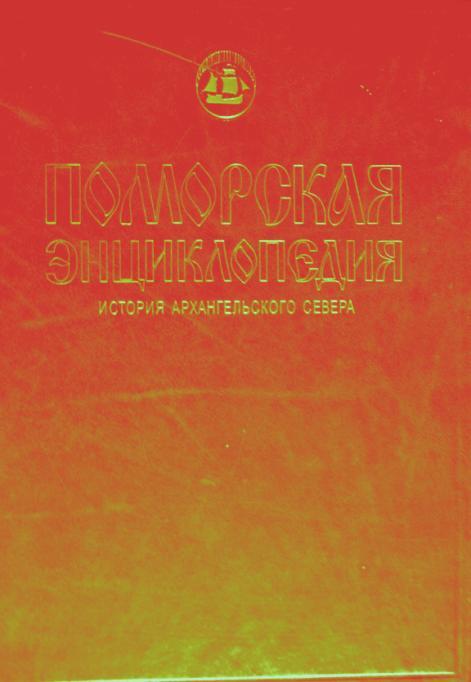 Поморская энциклопедия
Для регионального компонента особенно важны в качестве источников выверенных дат, событий, биографий тома
1. История Ахангельского Севера (2001)
4. Культура Архангельского Севера (2012)
5. Города и районы… (2016 г.). В печати
Карты, города и территории Архангельской губернии и области
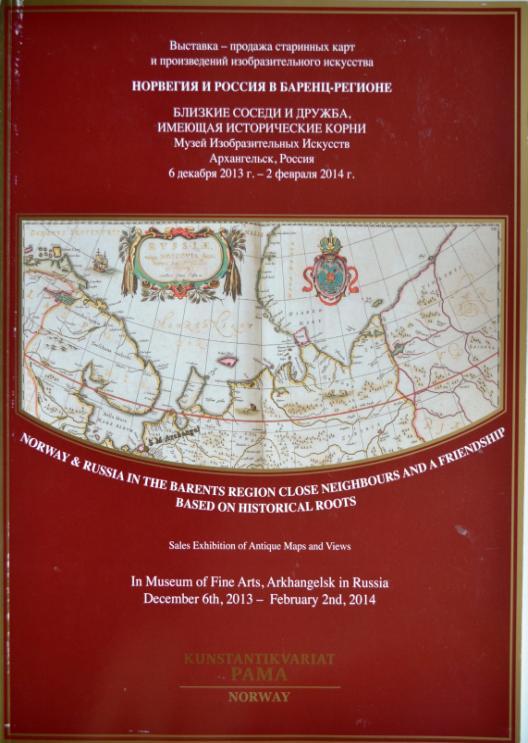 Карта Северного края и Архангельской области
Подобраны источники и литература ученых Кольского п-ва
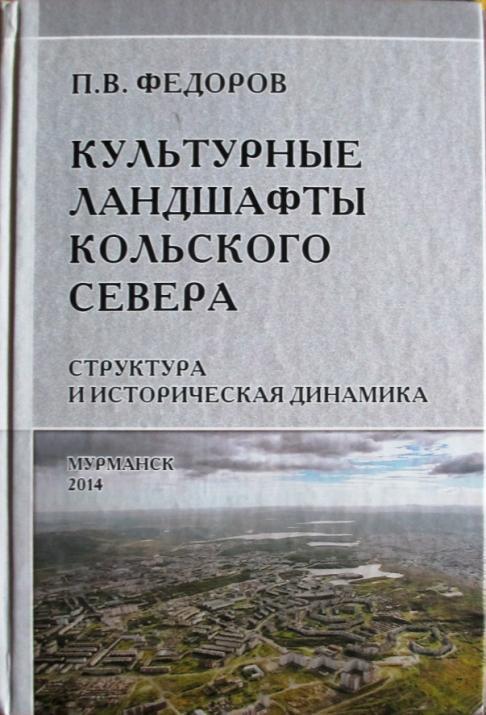 Научные журналы
Краеведческие журналы, достойные использования в учебном процессе
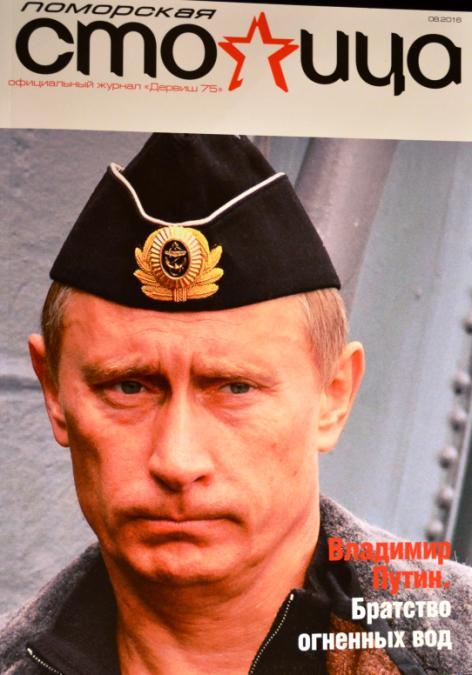 Издания Северного историко-родословного общества.
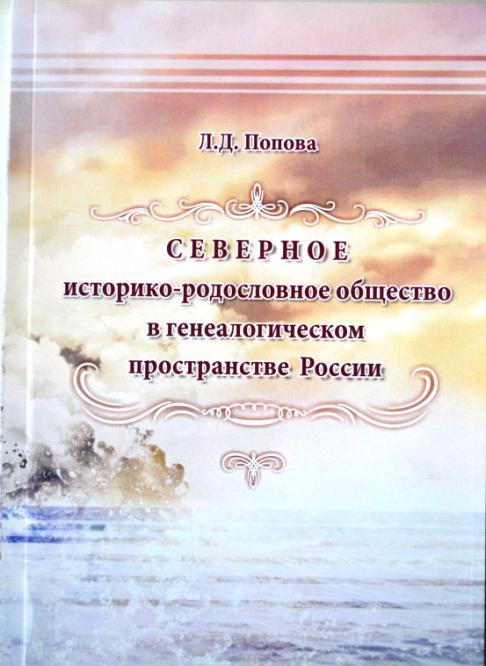 Фотоматериалы
ЧАСТЬ II.
Тематика регионального компонента в преподавании истории и культуры Архангельского Севера
Базовые краеведческие темы Архангельского Севера
1. Ломоносов М.В.- великий помор.
2. Лесное дело и лесоэкспорт в интересах России.
3. Морская культура поморов (Море – наше поле). 
4. Архангельск и международная морская торговля.
5. Архангельск, Русский Север и освоение Арктики.
6. Соловецкие острова в истории и культуре России.
7. Деревянное зодчество Архангельского Севера.
8. Русский Север в войнах России. Оборона морского фасада России.
9. Ненецкая земля вчера и сегодня.
М.В.Ломоносов – наш земляк
История Поморья в научных статьях
Лесное дело и экспорт древесины
Лес и кораблестроение
Развитие лесной промышленности
Организация лесоэкспорта и его роль в экономике и политике страны
Написана история крупнейших лесозаводов
Морская культура поморов
Рыболовство 
Охота на морского зверя
Плавания по арктическим морям
Торговля с норвежцами
Мировая морская торговля
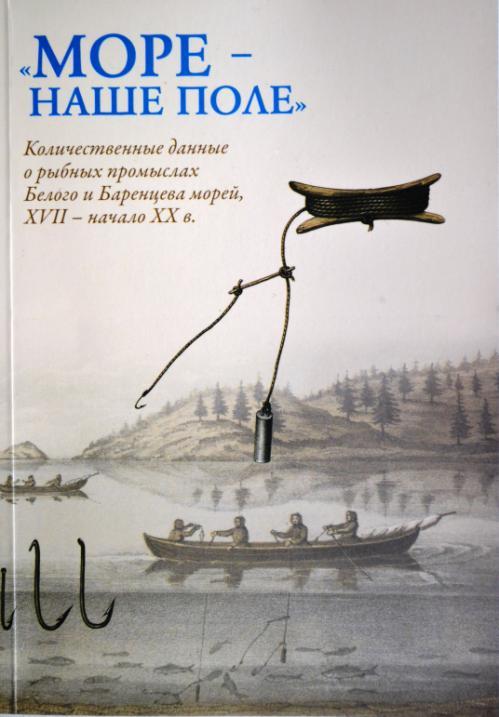 Народная культура и религия
Беречь свою землю
Деревянное зодчество Поморья
Соловки – жемчужина Русского Севера
Ненецкая земля вчера и сегодня
Ненецкая земля вчера и сегодня
Ненецкая земля вчера и сегодня
Главная темакраеведческого компонента:Россия - Русский Север - Арктика
Архангельский Север – русское начало Арктики
Ломоносов и Арктика
Поморы – арктические мореходы
Полярные экспедиции и исследования
Северный Морской путь
Архангельск, Арктика, Севморпуть
Архангельск, Кола, Арктика
Деловые интересы России на Шпицбергене
Россия и её северные соседи
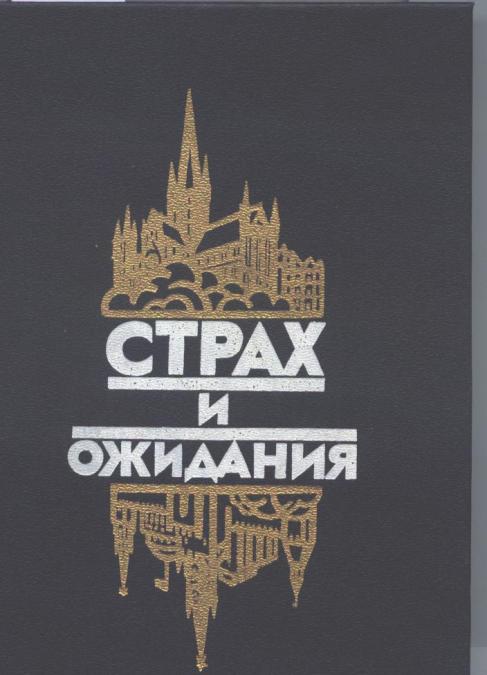 Россия и ее северные соседи
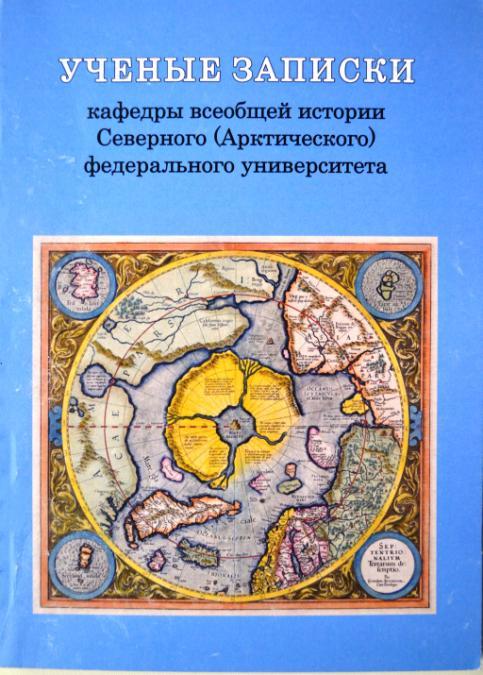 Поморы и северные соседи
Россия становиться ближе. Россия и Норвегия 1814 – 1917 (2014)
Границы арктических вод и охрана ресурсов Родины
Современные издания по теме: Русский Север и оборона России
Крымская война и Русский Север
Первая мировая и Архангельский Север
Современные издания о Гражданской войне и интервенции
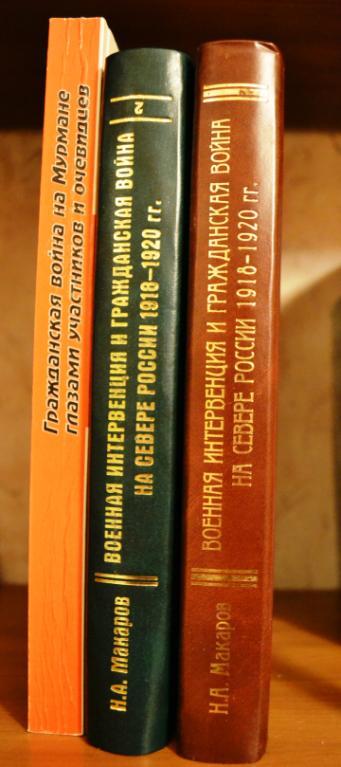 Гражданская война на Мурмане
Северные конвои Второй мировой войны и Беломорье
Новая тема в истории края: Безопасность Поморского Севера
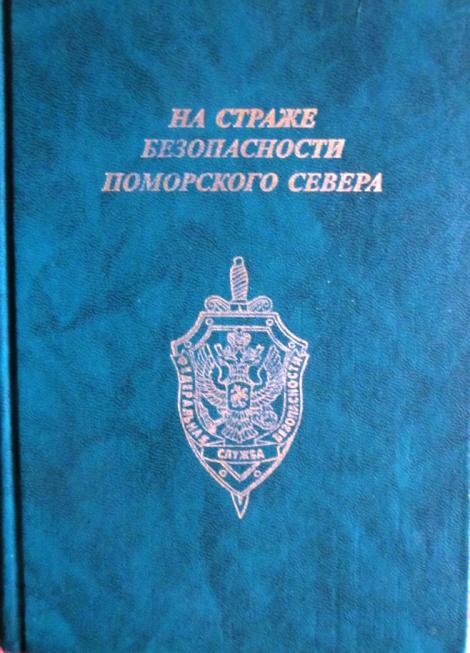 Арктика в международных отношениях
Ресурсы и передел Арктики
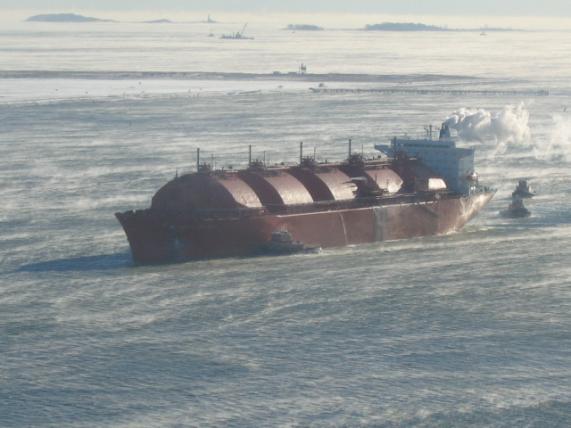 Ресурсы Арктики
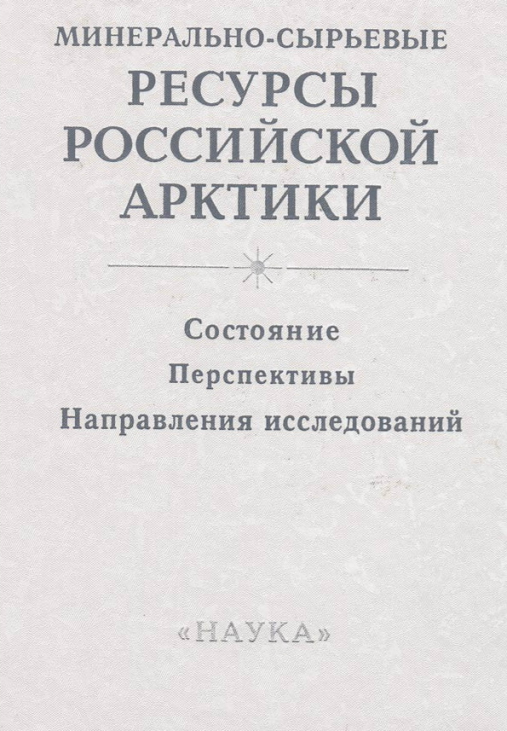 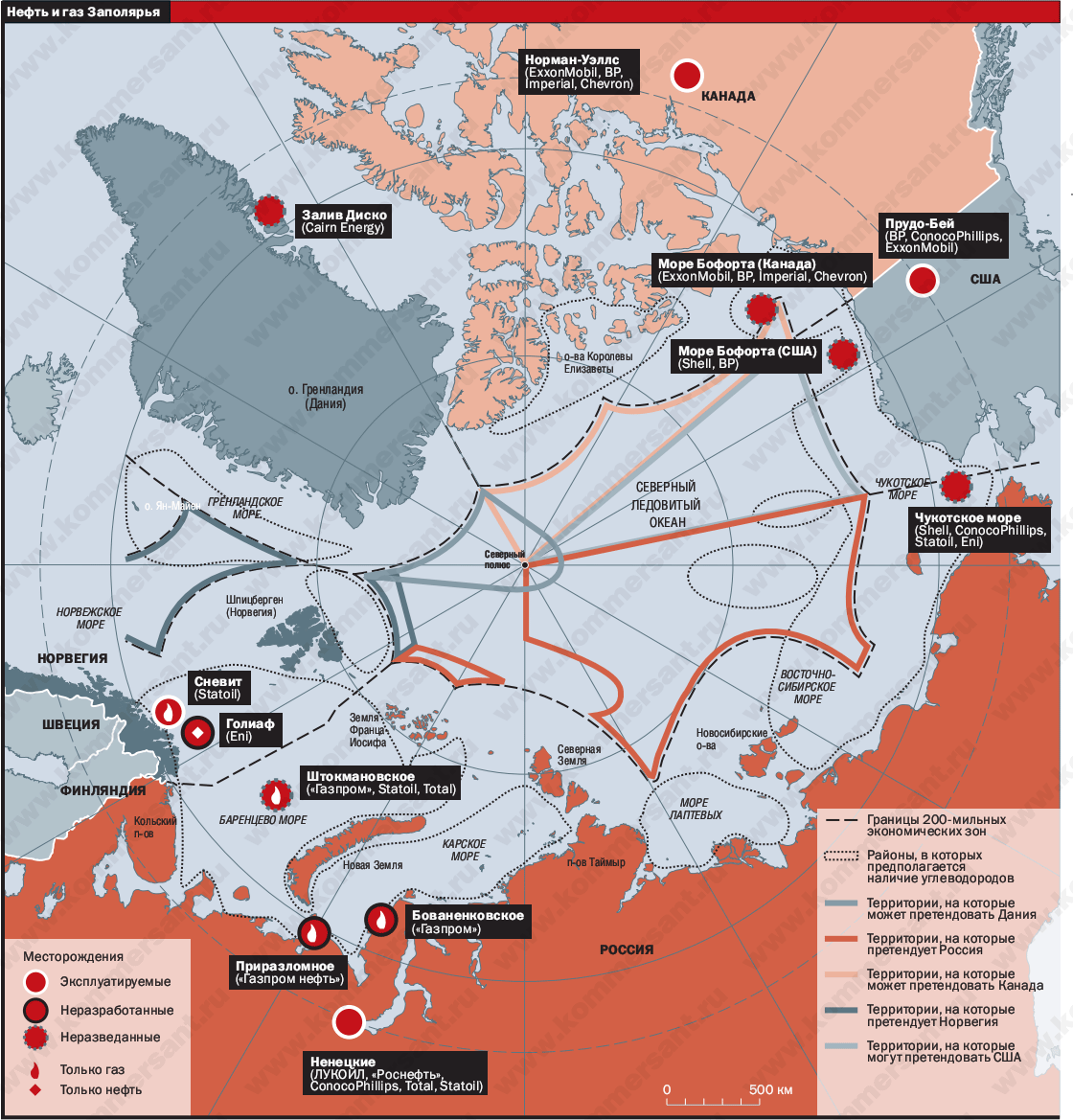 Россия и Арктика
Битва за Арктику
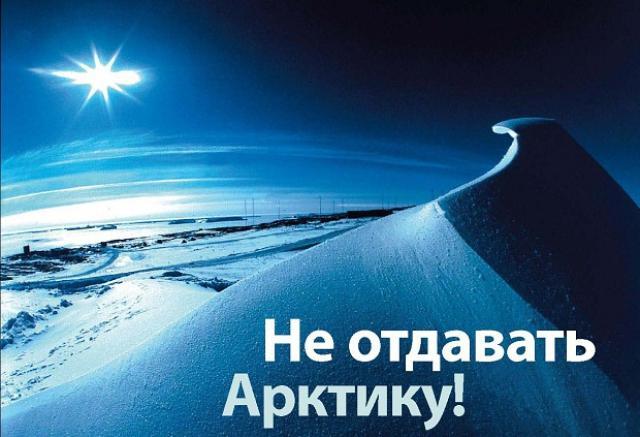 Выводы
Плюсы.
1. С выходом в свет всех 3-х томов хрестоматийного материала документальная база регионального компонента обеспечена.
2. С изданием завершающего пятого тома Поморской энциклопедии и нескольких энциклопедий иного рода событийная и биографическая сторона компонента также обеспечена.
3. Не имеющая аналогов в прошлом активная краеведческая работа и публикации дают необходимую глубину и широту краеведческим темам до самых окраин области.
4. Научные издания по истории и культуре последних 2-3 –х десятилетий позволяют выделить ключевые темы и сделать объективные аналитические обобщения.
Выводы
Минусы
1. Тиражи любых историко-культурологических изданий (100 - 500 экз.) абсолютно неудовлетворительны для целей преподавания регионального компонента.
2. Никакие средства на реализацию замыслов создания регионального стандарта и учебного пособия по нему не выделены ( в связи с кризисом). Эта работа выполняется на голом энтузиазме.
3. Остаются проблемы с оценочной стороной преподнесения современного материала (конец ХХ – начало ХХI вв.).
Рекомендации
1. Максимально использовать методы обучения с применением электронных средств.
2. Снять запреты с копирования иллюстраций, фильмов, книг и журналов для использования в учебных целях, так как этот запрет существенно ограничивает возможности образования.
3. По примеру многих стран (Япония) включить в региональный компонент обязательное (оплачиваемое государством) посещение музеев, выставок.
4. Изложение регионального компонента завершать 1993 г. или 2000 г., считая последующие годы «современностью», материал и анализ которой политизирован  и в рамках учебной работы и не отложился с необходимой объективностью и «отсутствием двойного толкования».
5. В ходе изложения материалов компонента обращать внимание на противодействие возможным тенденциям к национализму, подчеркивать общность народов РФ. Ориентировать все материалы на воспитание патриотизма.
6. Правящим кругам РФ необходимо, наконец, сформулировать научно обоснованные цели развития российского общества и его идеологическую (идейную) базу.
Спасибо за внимание